Увлекательный мир Виталия Бианки“Лесные домишки”
МАДОУ СОШ №254Воспитатель: Конюхова Людмила Борисовна
Сказка «Лесные домишки» В. Бианки
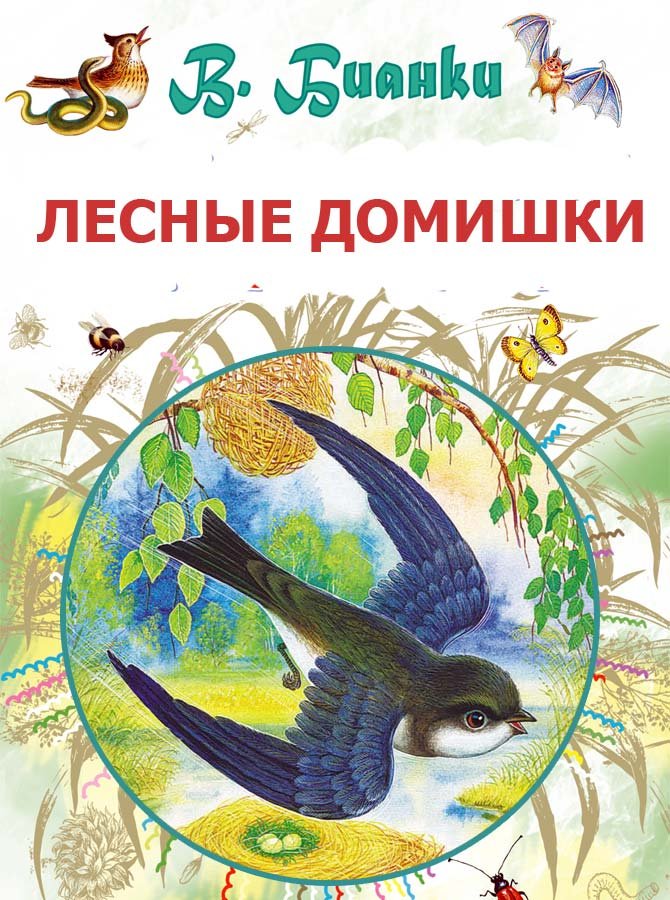 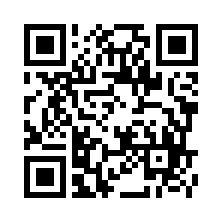 Угадай чье гнездо
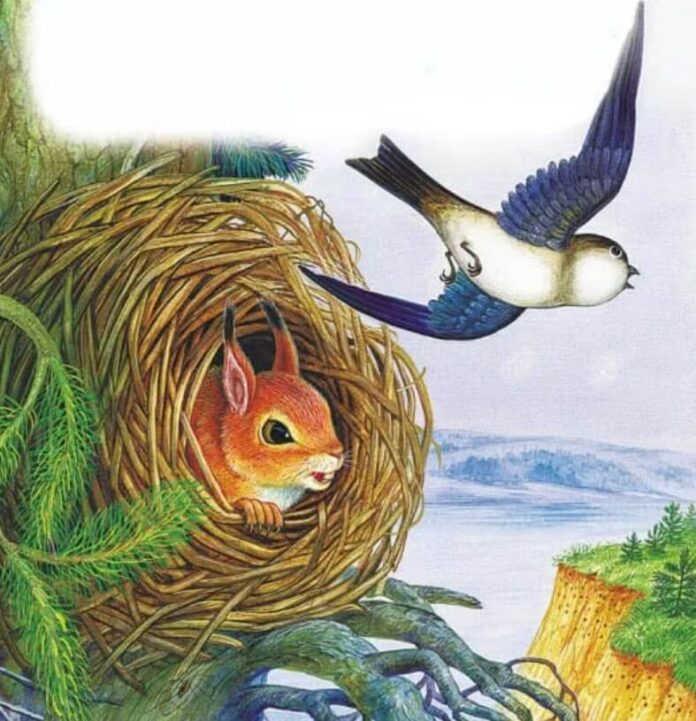 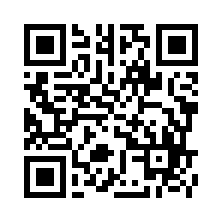 Веселый лабиринт
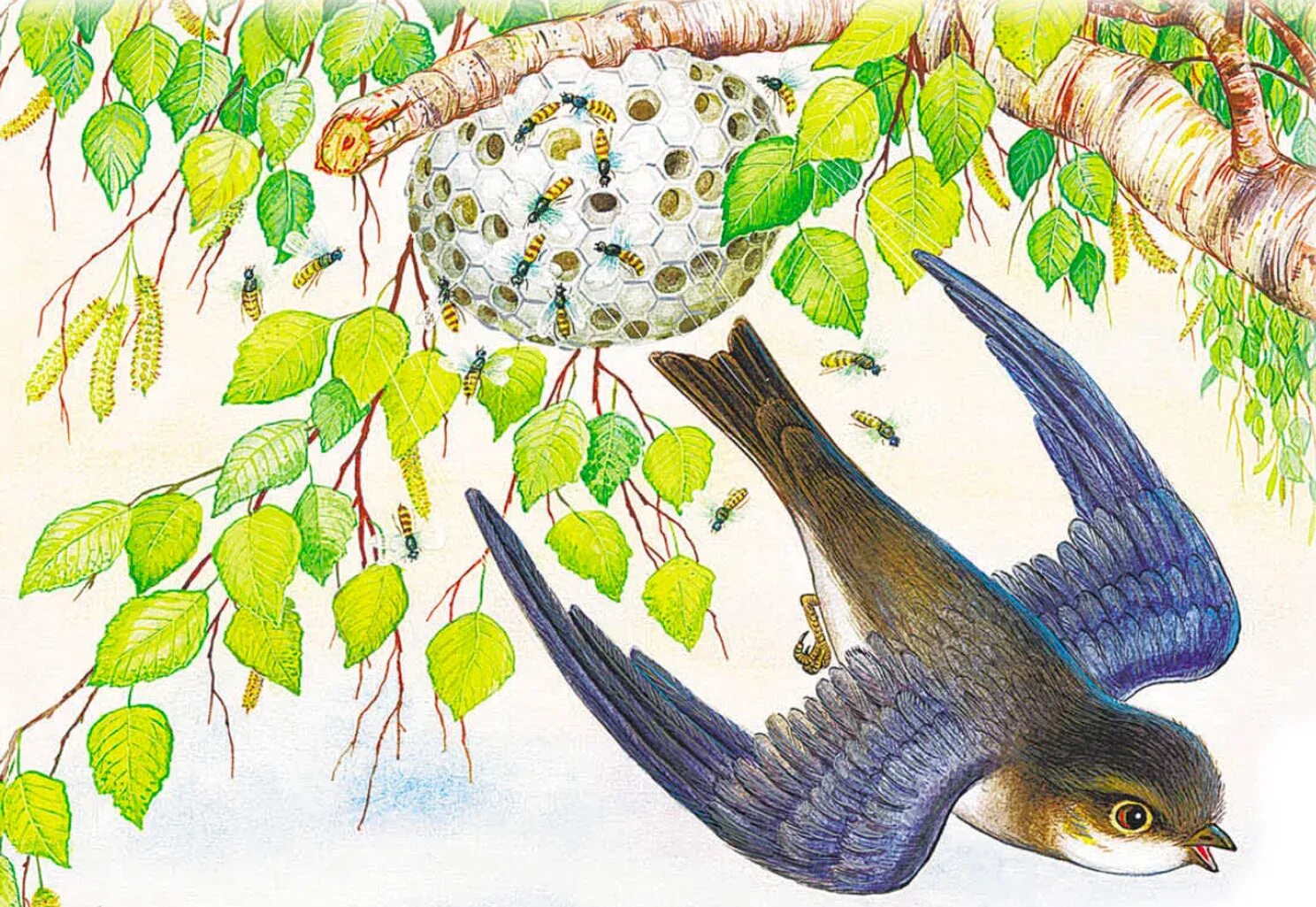 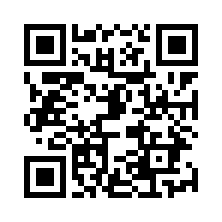 Соедини птицу
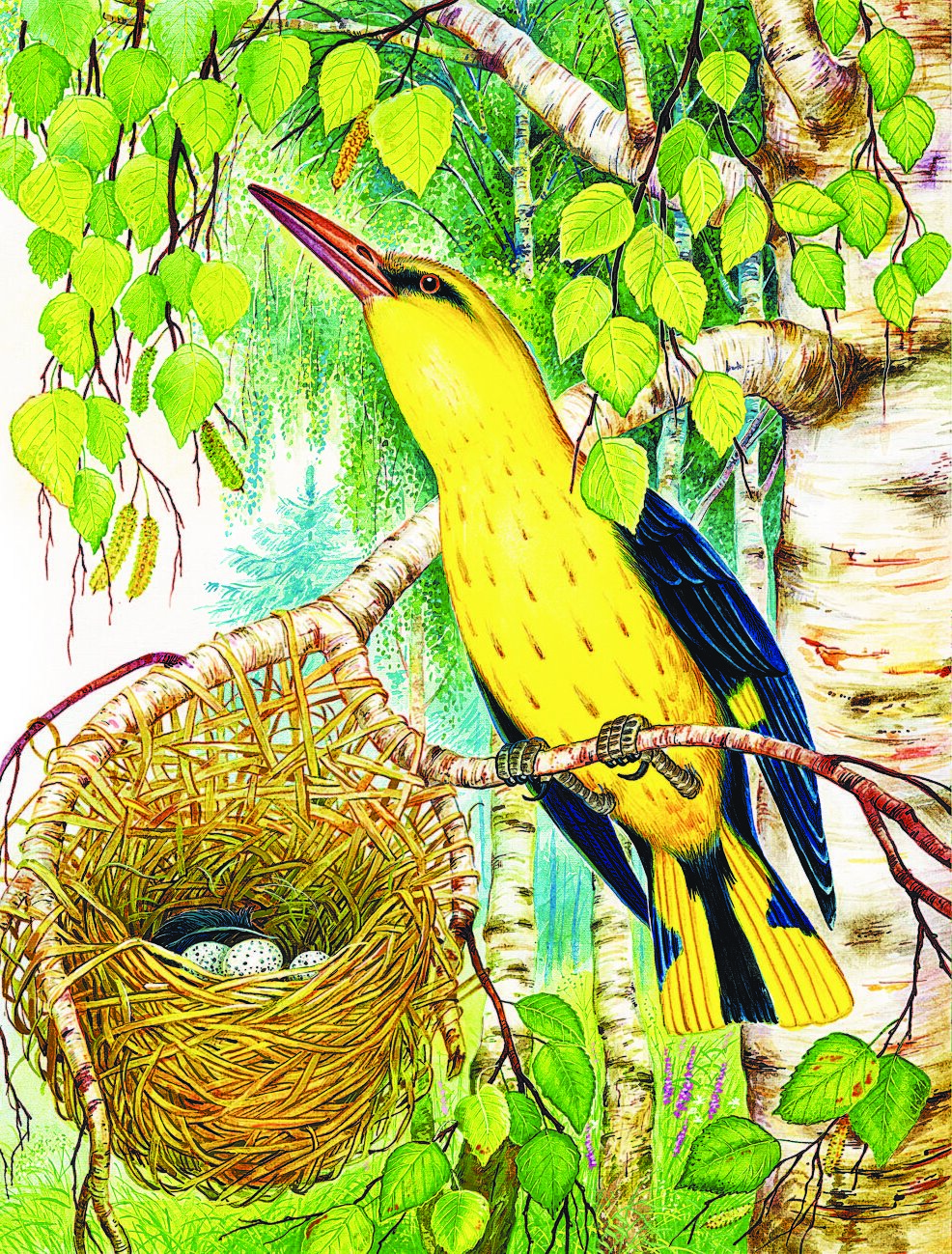 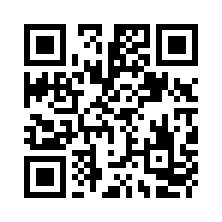 Весёлая считалочка
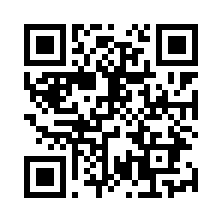 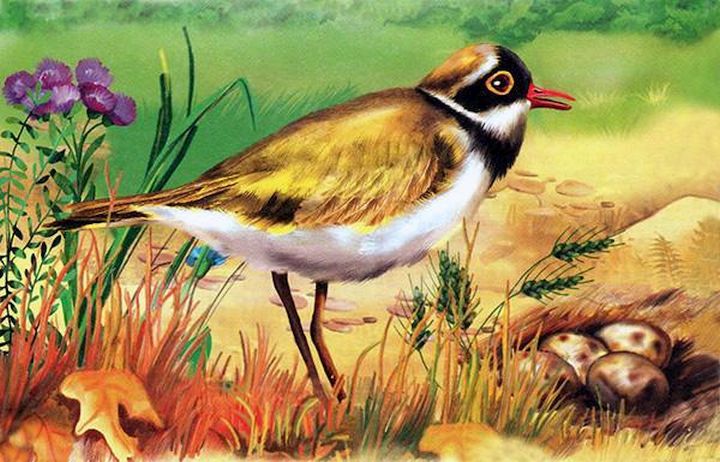 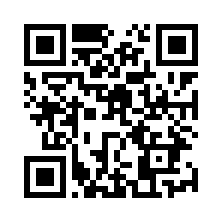 Ребусы
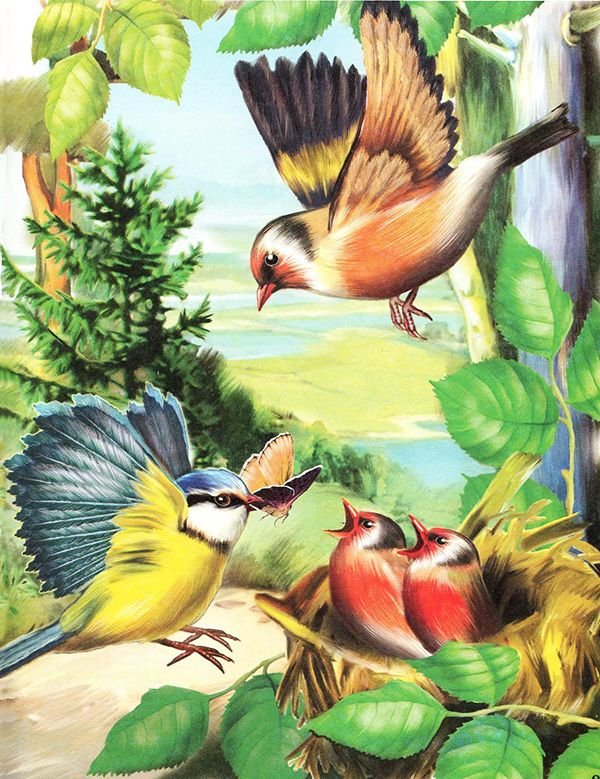 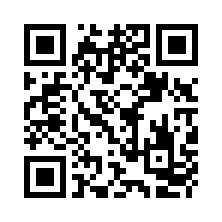